Credit Exposure Update
Spoorthy Papudesi
Credit Work Group
ERCOT Public
May 19, 2021
Monthly Highlights Mar 2021- Apr 2021
Market-wide average TPE decreased from $ 716.6 million in March to $ 550.8 million in April
TPE decreased mainly due to RTLE and URTA from high price days rolling off of MAXRTLE and MAXURTA
Discretionary Collateral is defined as Secured Collateral in excess of TPE,CRR Locked ACL and DAM Exposure
Average Discretionary Collateral decreased from $2,091.7 million to $1,508.7 million 
The decrease in Discretionary Collateral is largely due to decrease in Secured Collateral.
Short pay entities are excluded from the above calculations to remove data skew
2
TPE and Forward Adjustment Factors Apr 2020- Apr 2021
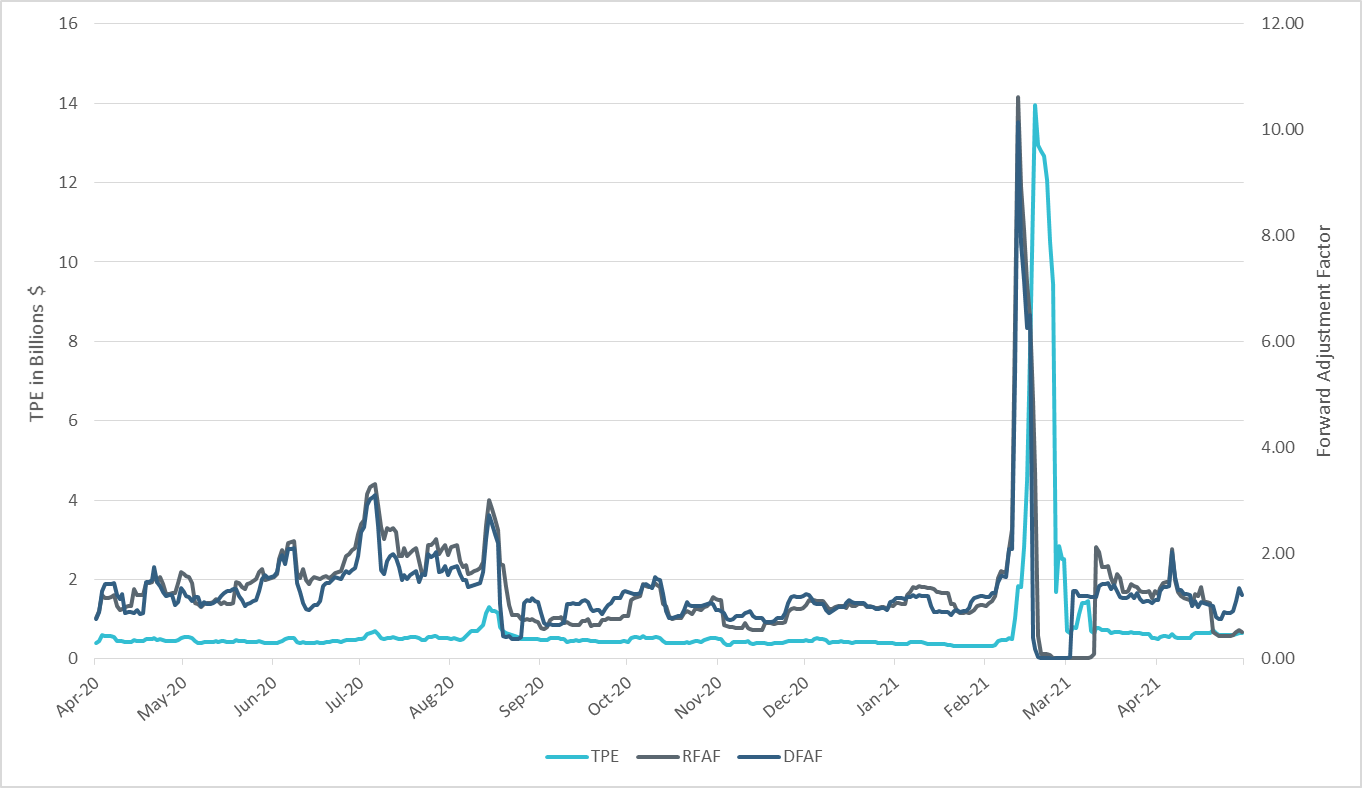 *Short pay entities are excluded from the above calculations to remove data skew
3
TPE/Real-Time & Day-Ahead Daily Average Settlement Point Prices for HB_NORTH Apr 2020- Apr 2021
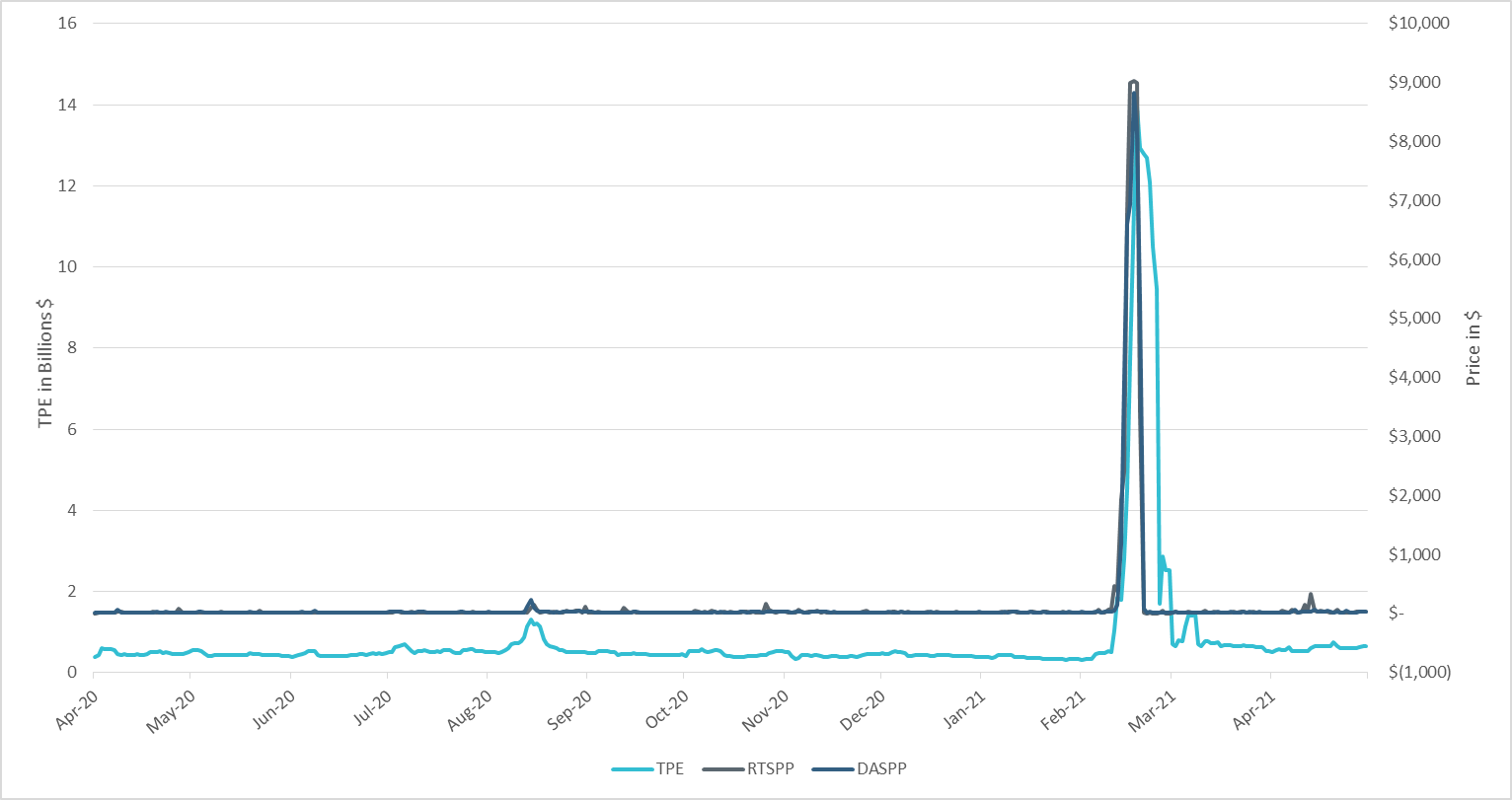 *Short pay entities are excluded from the above calculations to remove data skew
4
TPE/Real-Time & Day-Ahead Daily Average Settlement Point Prices for HB_NORTH Mar 2021- Apr 2021
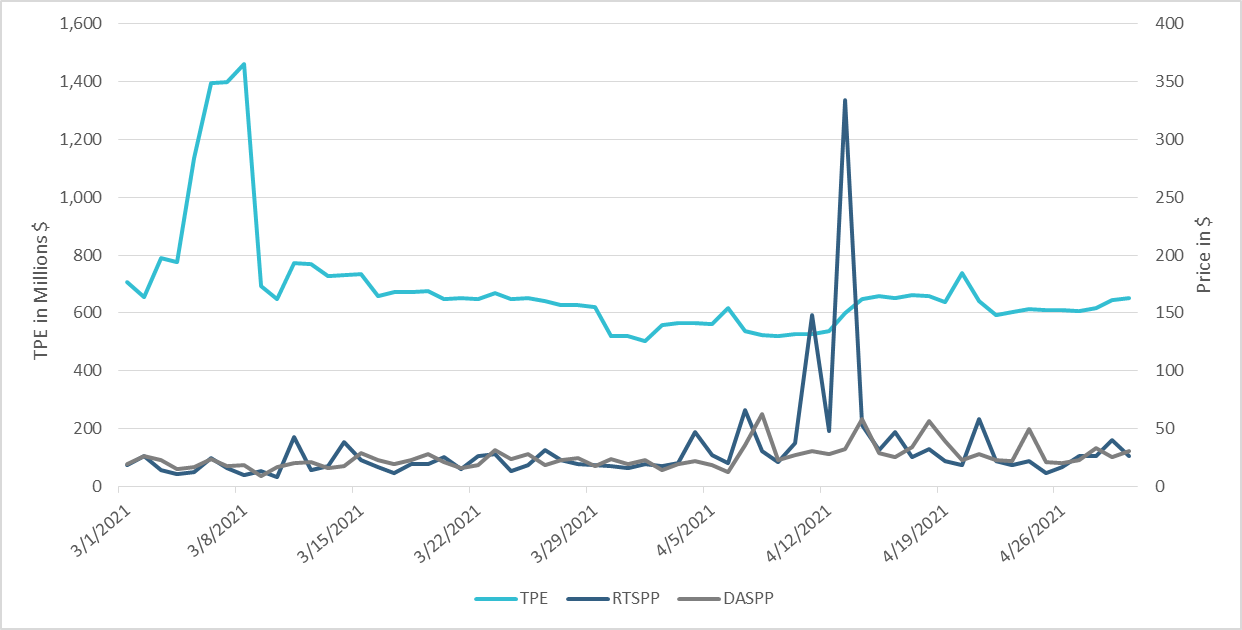 *Short pay entities are excluded from the above calculations to remove data skew
5
Available Credit by Type Compared to Total Potential Exposure (TPE) Apr 2020- Apr 2021
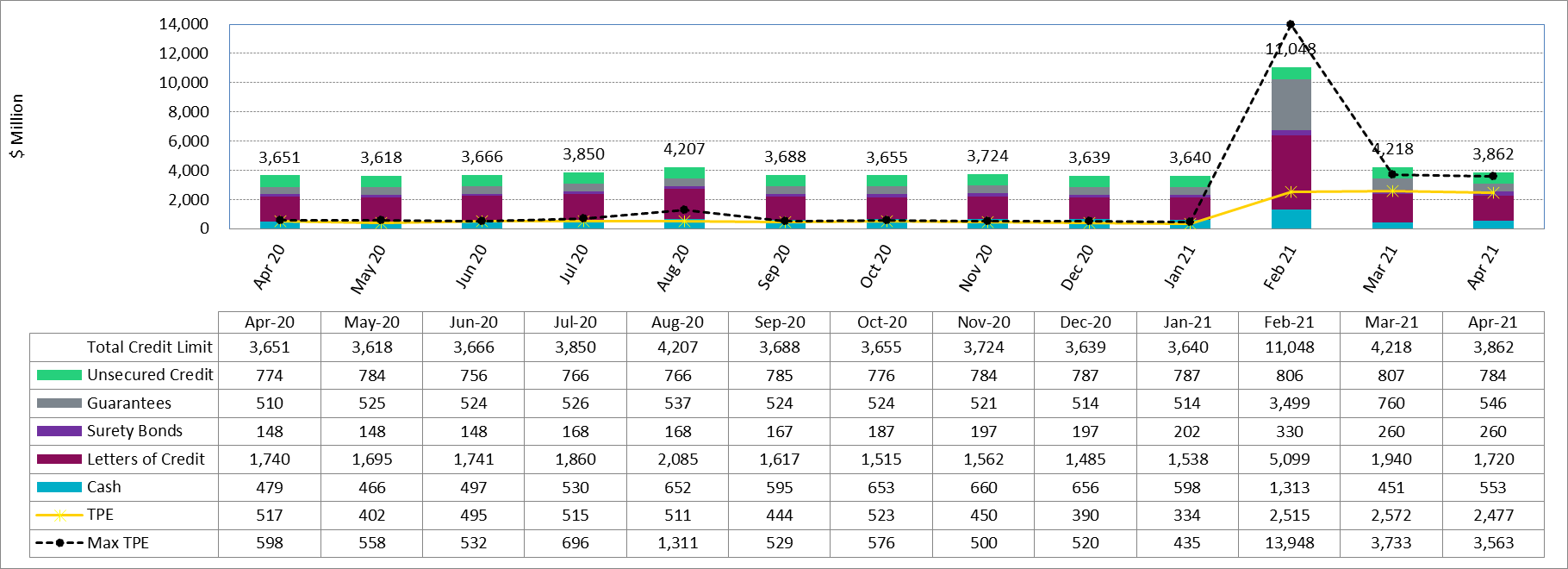 * Numbers are as of month-end except for Max TPE
6
Discretionary Collateral Mar 2021 - Apr 2021
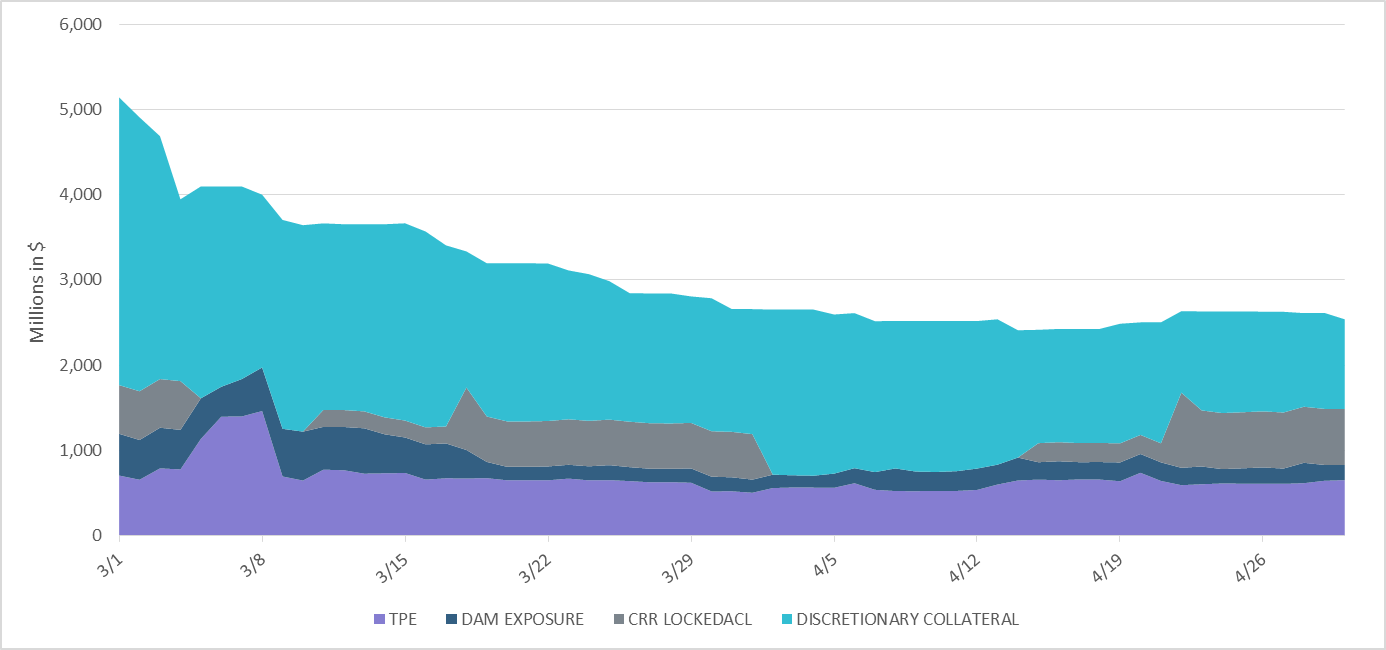 *Discretionary collateral doesn’t include Unsecured Credit Limit or parent guarantees
*Short pay entities are excluded from the above calculations to remove data skew
7
TPE and Discretionary Collateral by Market Segment- Apr 2021*
Load and Generation entities accounted for the largest portion of discretionary collateral
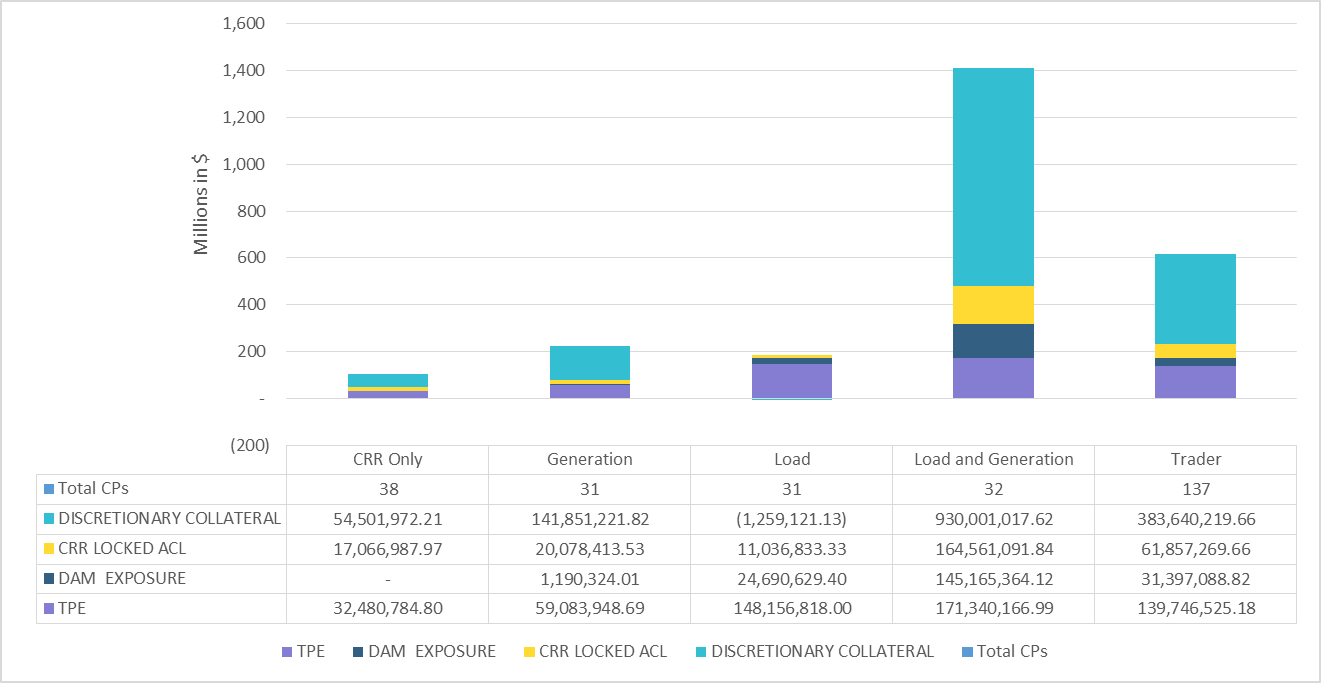 *Short pay entities are excluded from the above calculations to remove data skew 
*Discretionary collateral doesn’t include Unsecured Credit Limit or parent guarantees
8
Discretionary Collateral by Market Segment Apr 2019- Apr 2021
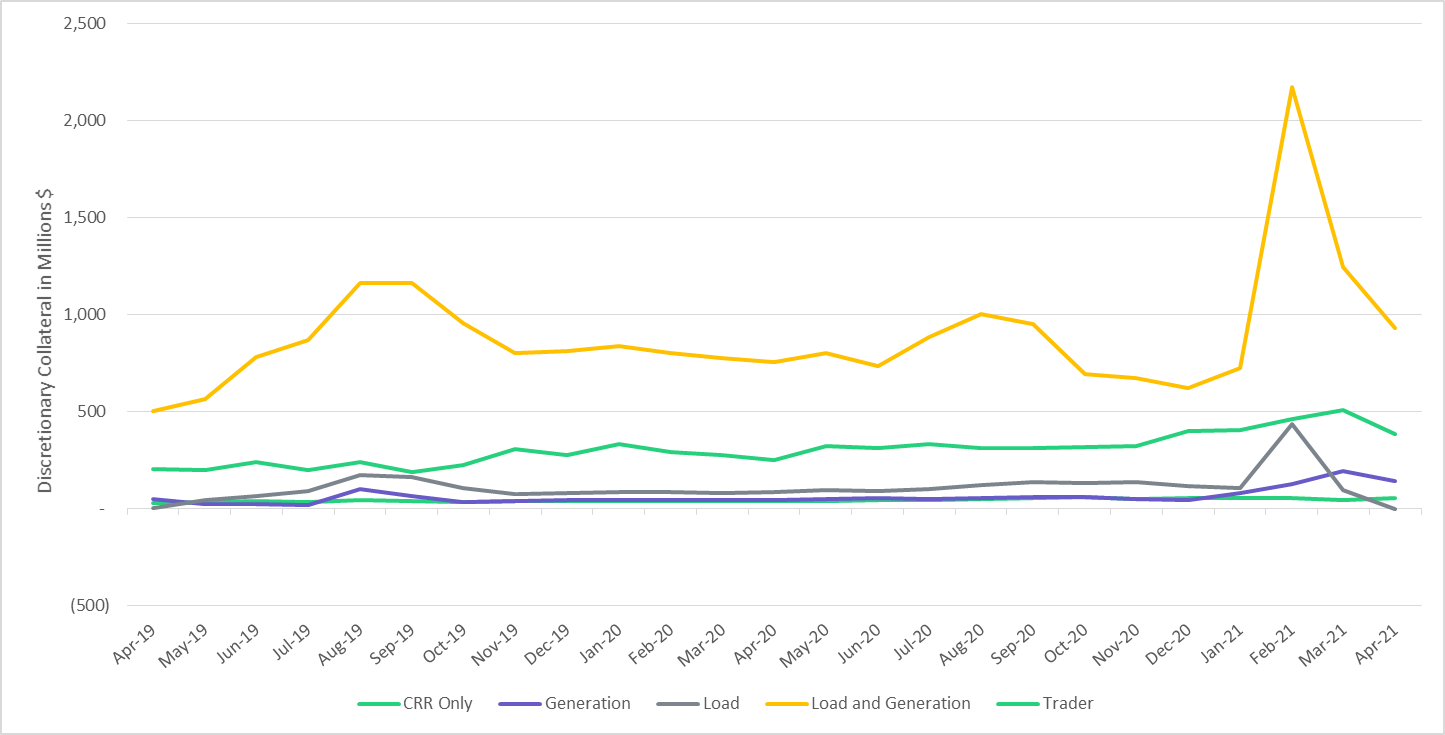 *Short pay entities are excluded from the above calculations from March 2021 to remove data skew
9
TPE Coverage of Settlements Mar 2020 - Mar 2021
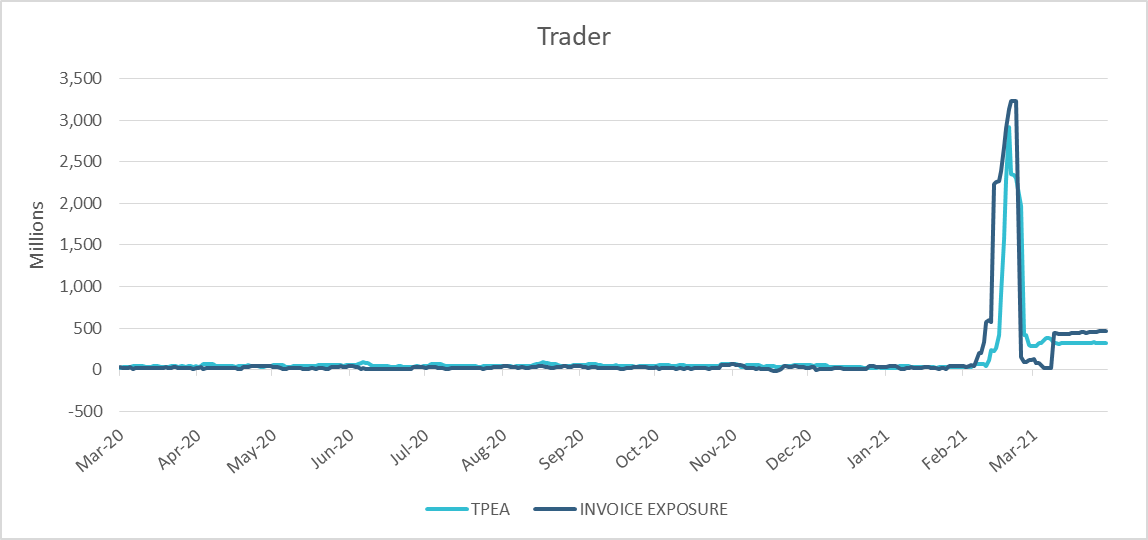 *TPEA generally exceeds actual/invoice exposure
*During the 2021 winter event, Invoice Exposure was slightly higher than TPEA
10
TPE Coverage of Settlements Mar 2020 - Mar 2021
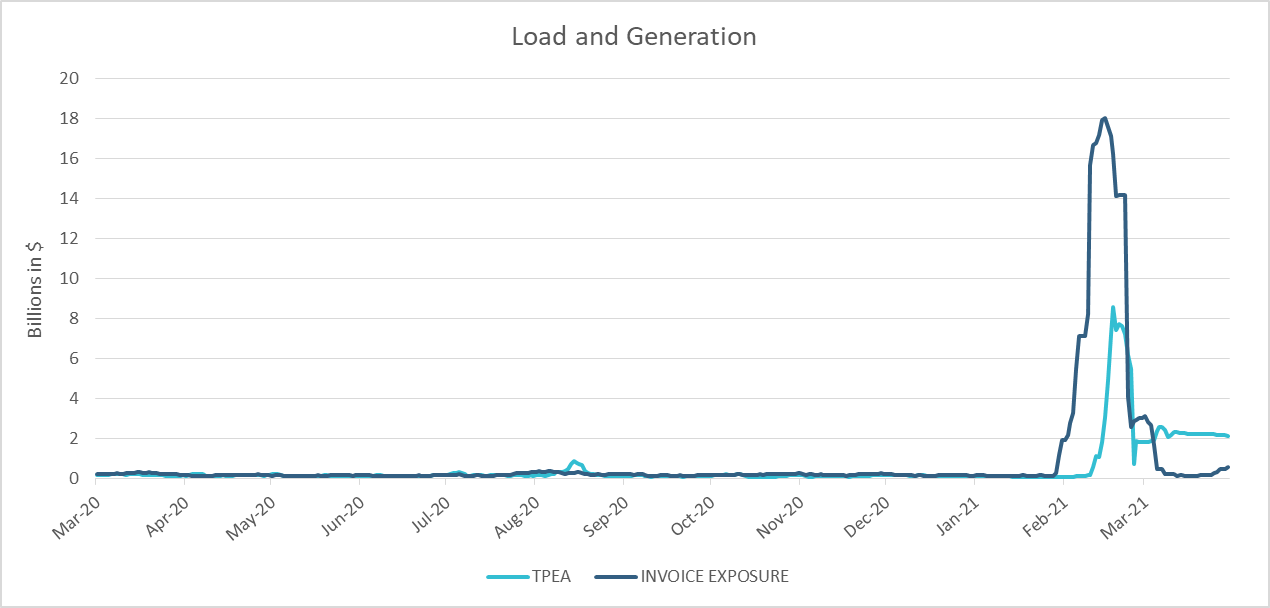 *During the 2021 winter event, Invoice Exposure was higher than TPEA
11
TPE Coverage of Settlements Mar 2020 - Mar 2021
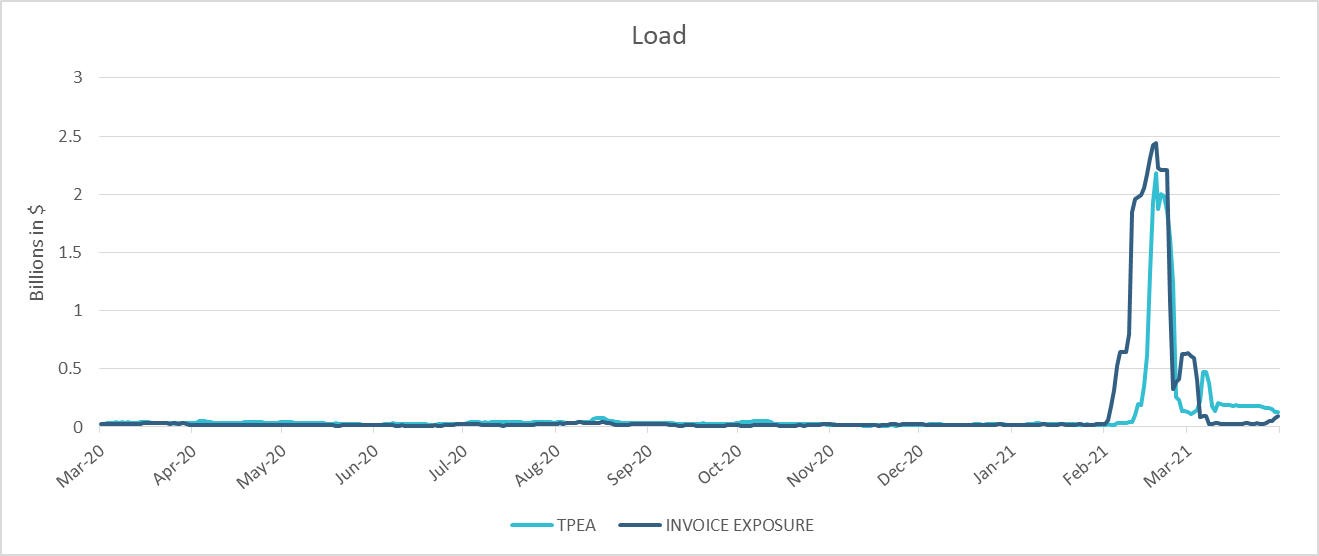 TPEA closely approximates actual/invoice exposure except during the Winter 2021 event
12
TPE Coverage of Settlements Mar 2020 - Mar 2021
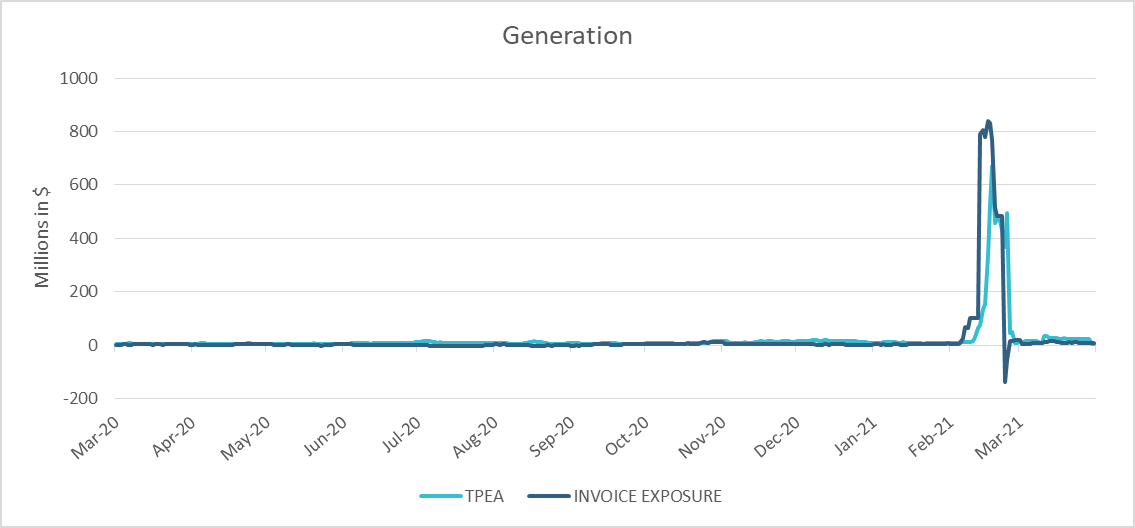 TPEA generally exceeds actual/invoice exposure except during the Winter 2021 event
13
TPE Coverage of Settlements Mar 2020 - Mar 2021
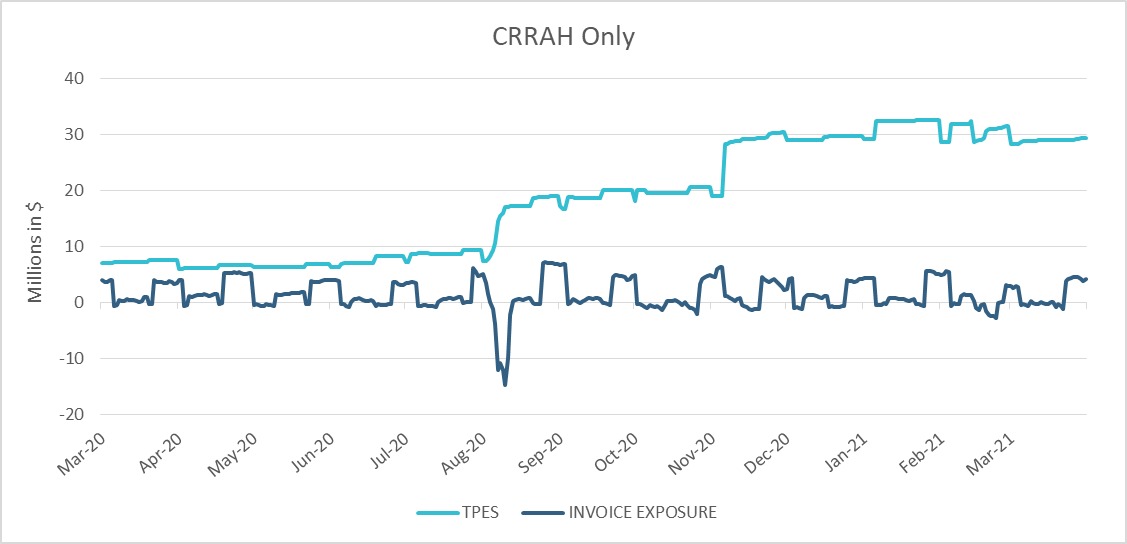 TPES mostly exceeds actual/invoice exposure
14
TPE Coverage of Settlements Mar 2020 - Mar 2021
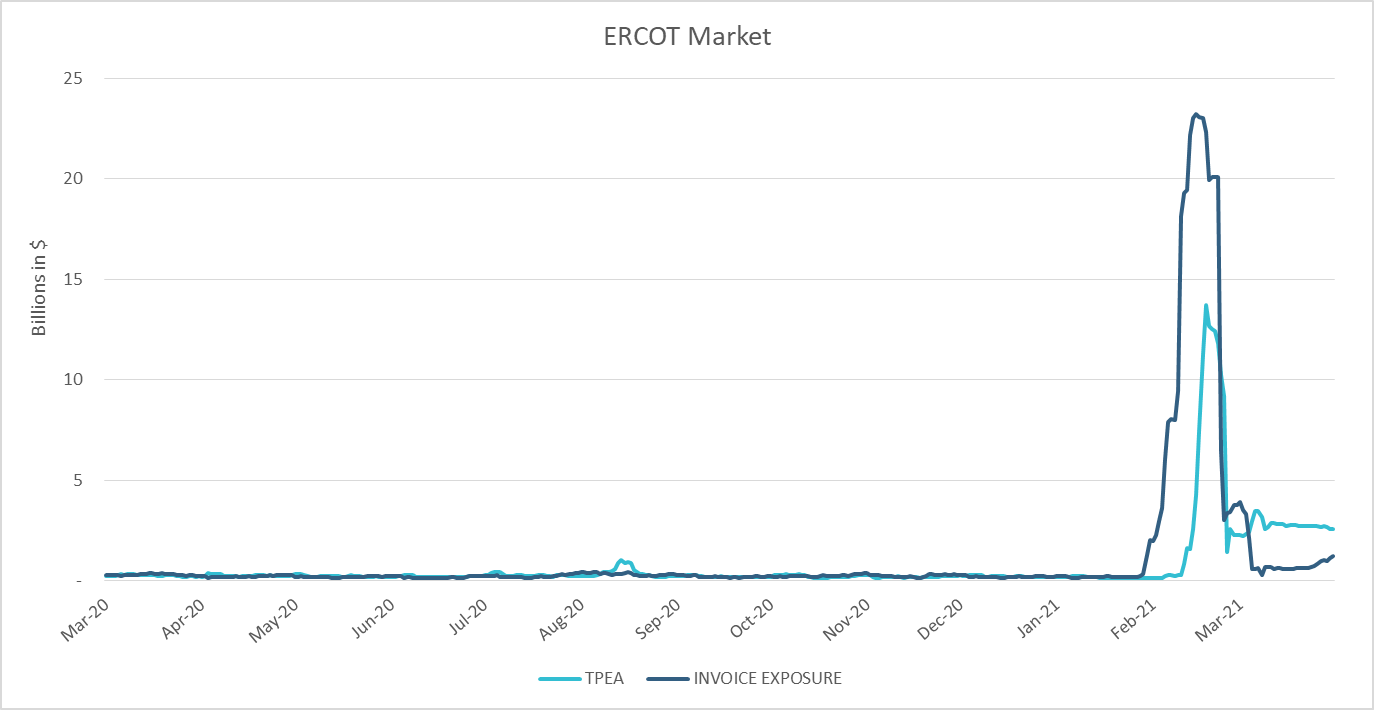 TPEA closely approximates actual/invoice exposure except during weather event
15
Appendix
16
Summary of Distribution by Market Segment*
Note: Excess collateral doesn’t include Unsecured Credit Limit and is defined as Collateral in excess of TPE
*Short pay entities are excluded from the above calculations to remove data skew
17
Summary of Distribution by Rating Group*
*Short pay entities are excluded from the above calculations to remove data skew
18
Distribution of TPE by Rating and Category*
*Short pay entities are excluded from the above calculations to remove data skew
19
Distribution of Excess Collateral by Rating and Category*
Note: Excess collateral doesn’t include Unsecured Credit Limit
*Short pay entities are excluded from the above calculations to remove data skew
20
TPE Coverage of Settlements
TPEA covers Settlement/Invoice exposure and estimated Real-Time and Day- Ahead completed but not settled activity (RTLCNS and UDAA)
The analysis was performed for the period, Mar 2020 - Mar 2021
Only Settlement invoices due to ERCOT are considered in the calculation
M1 values as of May 28, 2020 were used for the period Feb 2020- May 2020 and M1 values effective as of each day were used since Jun 2020

Example
For business date 2/1/2020, if a Counter-Party has M1 value of 20, then all the charge invoices till 2/21/2020 including RTLCNS and UDAA as of 2/1/2020 is summed up to arrive at “Invoice Exposure”
21
Questions
22